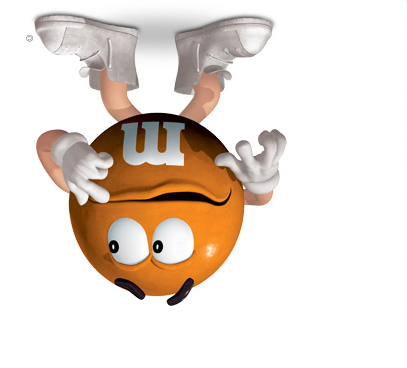 2013 Evolution Team:

Ned Dochtermann
Erin Gillam
Tim Greives
Steve Travers
(North Dakota State Univ.)

Kris Holder
Jen Weghorst 
(Univ. of Kansas)

Facilitators:
Catherine Kirkpatrick (Univ. of Minnesota)
Steven Ralph (Univ. of North Dakota)
Understanding the mechanisms of evolution: genetic drift
Context: sophomore-level evolution course for biological science majors

Previous unit: mutation and natural selection

Goal: understand the evolutionary mechanism of random genetic drift
[Speaker Notes: Context: this unit fits within a larger unit focused on evolutionary mechanisms; students will have already learned]
Learning outcomes
Students will be able to:

recognize an example of random genetic drift
explain how drift differs from natural selection
use drift to explain why it is incorrect to state that evolution leads to perfection
explain how population size influences the relative ability of drift to affect allele frequencies
graph data and formulate hypotheses to explain their observations
understand that multiple biological scenarios can result in drift (e.g. bottleneck, founder effect)
use a simulation program to evaluate the mechanisms of natural selection, mutation, and drift
Learning outcomes for the tidbit
Students will be able to:

recognize an example of random genetic drift
explain how drift differs from natural selection
use drift to explain why it is incorrect to state that evolution leads to perfection
explain how population size influences the relative ability of drift to affect allele frequencies
graph data and formulate hypotheses to explain their observations
understand that multiple biological scenarios can result in drift (e.g. bottleneck, founder effect)
use a simulation program to evaluate the mechanisms of natural selection, mutation, and drift
Pre-tidbit assessment
Pre-tidbit assessment: clicker questions on natural selection (from previous unit)
Sample clicker questions
Which one of the following is an example of a situation where natural selection could be acting?
 
  Which of the following is a situation that is NOT likely to be affected by genetic drift?
Omitted from original presentation
Huntington’s Disease
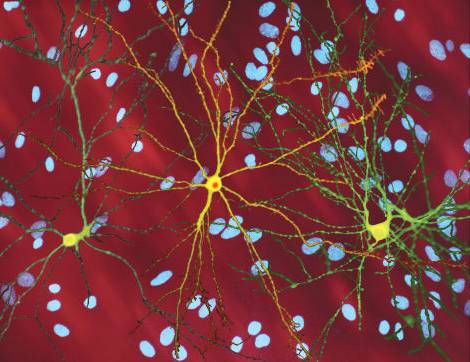 http://en.wikipedia.org/wiki/File:Neuron_with_mHtt_inclusion.jpg
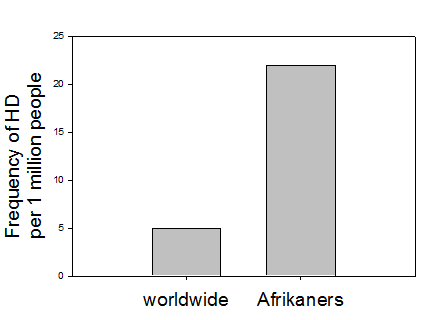 Frequency of Huntington’s Disease
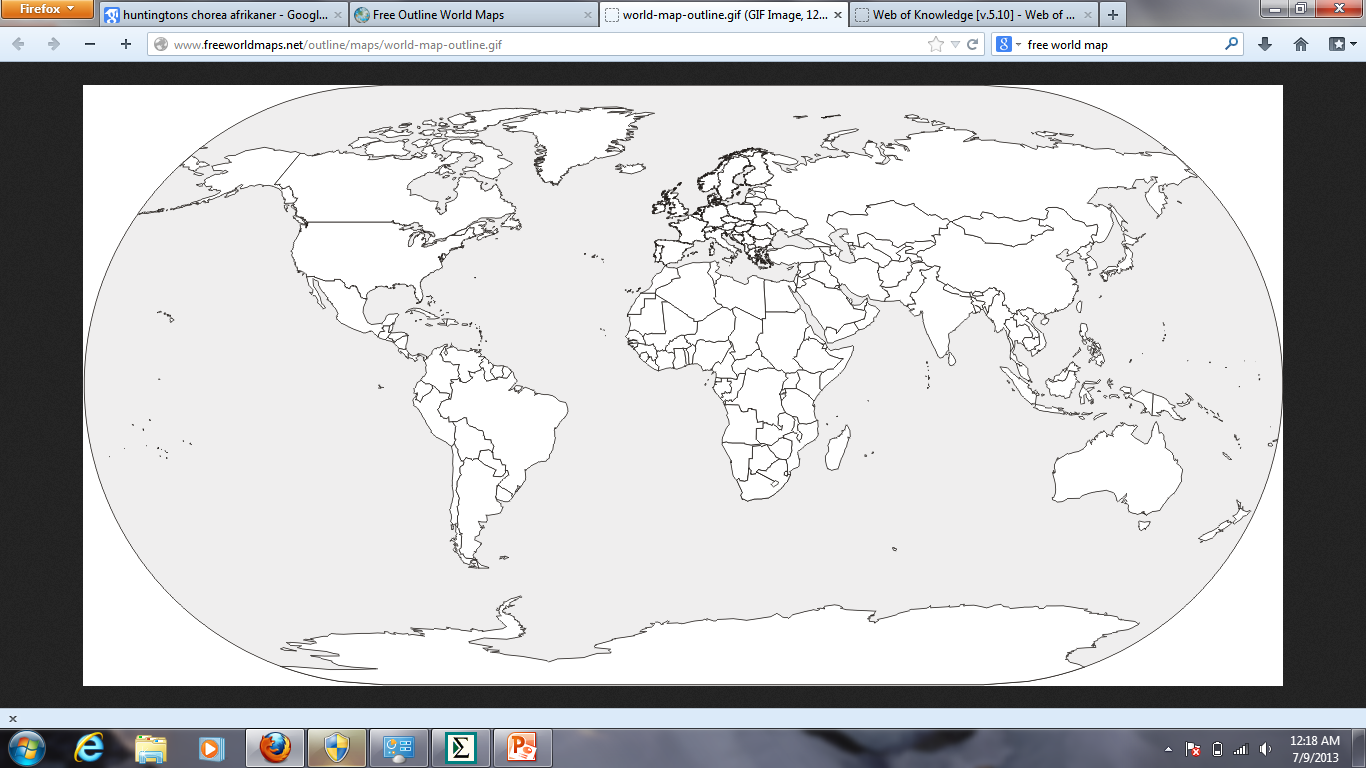 Magazi et al. 2008. South African Medical Journal 
Greeff, JM. 2007. Annals of Human Genetics
Hayden et al. 1980. South African Medical Journal
http://www.freeworldmaps.net/outline/maps/world-map-outline.gif
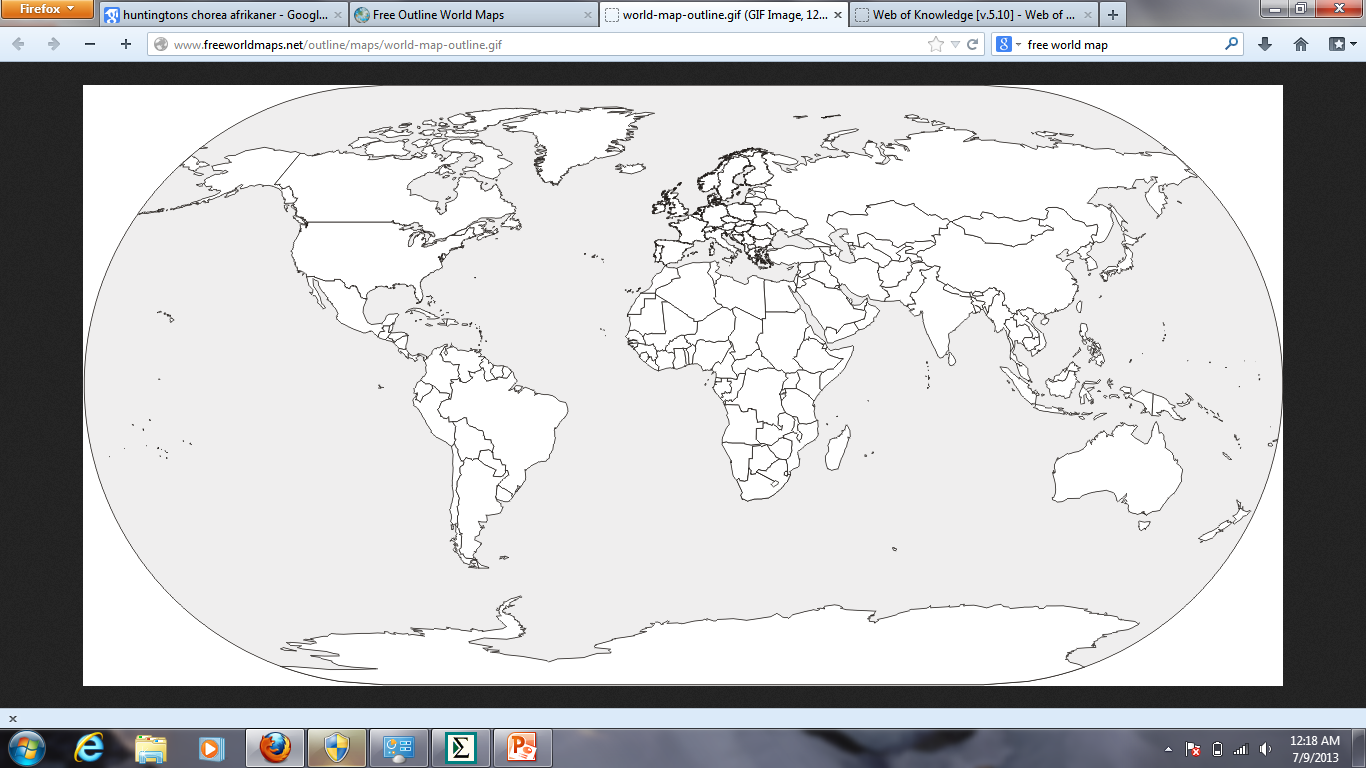 http://www.freeworldmaps.net/outline/maps/world-map-outline.gif
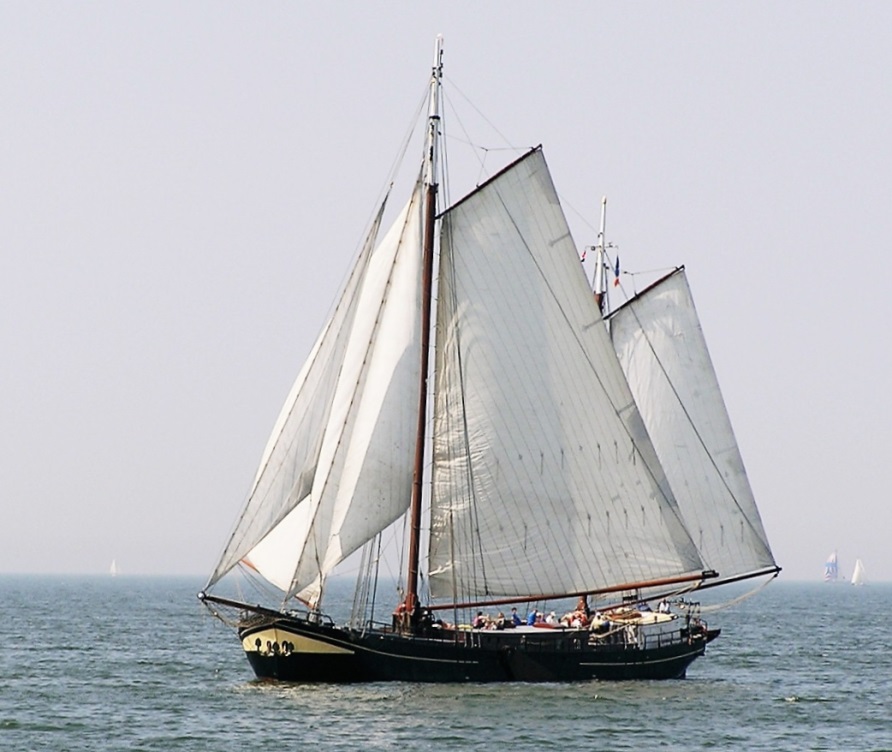 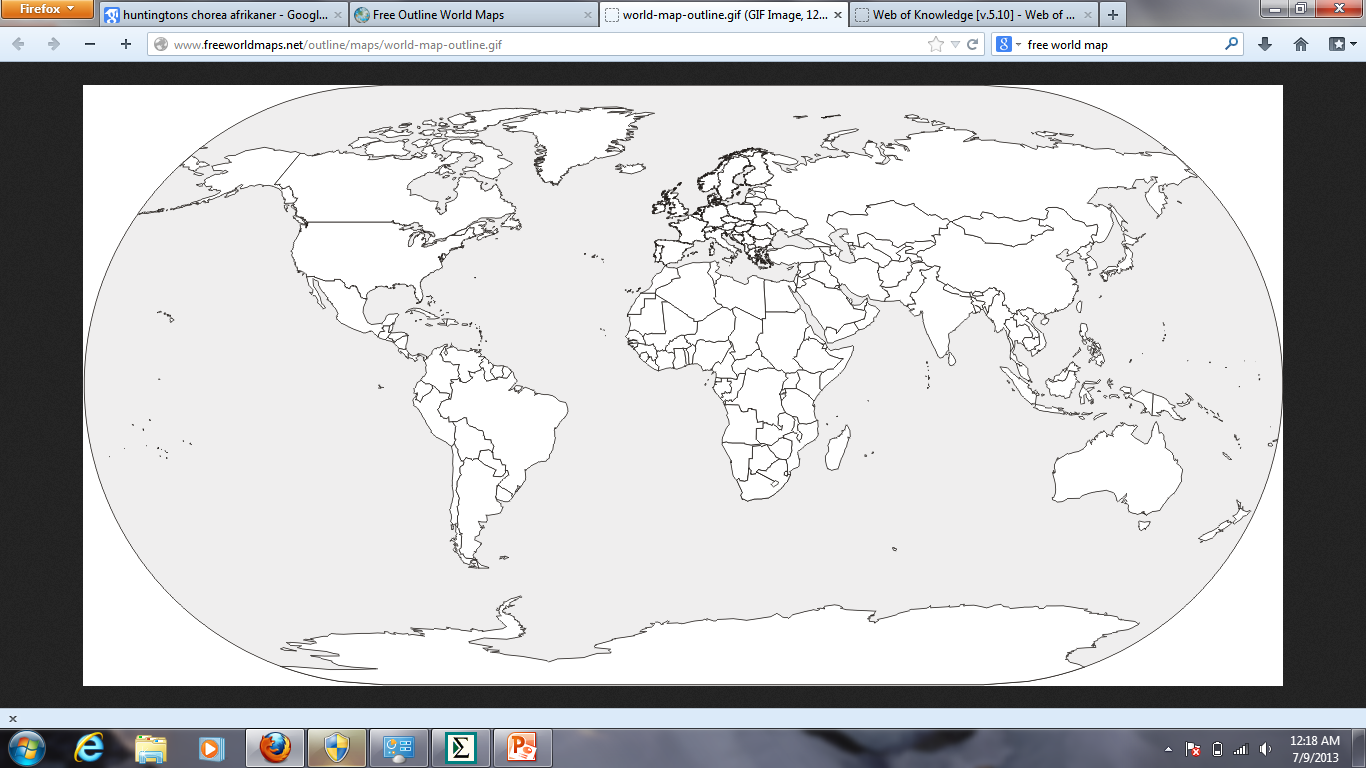 http://www.freeworldmaps.net/outline/maps/world-map-outline.gif
‪https://commons.wikimedia.org/wiki/File:IJsselmeerTraditionalBoat.JPG
Frequency of Huntington’s Disease
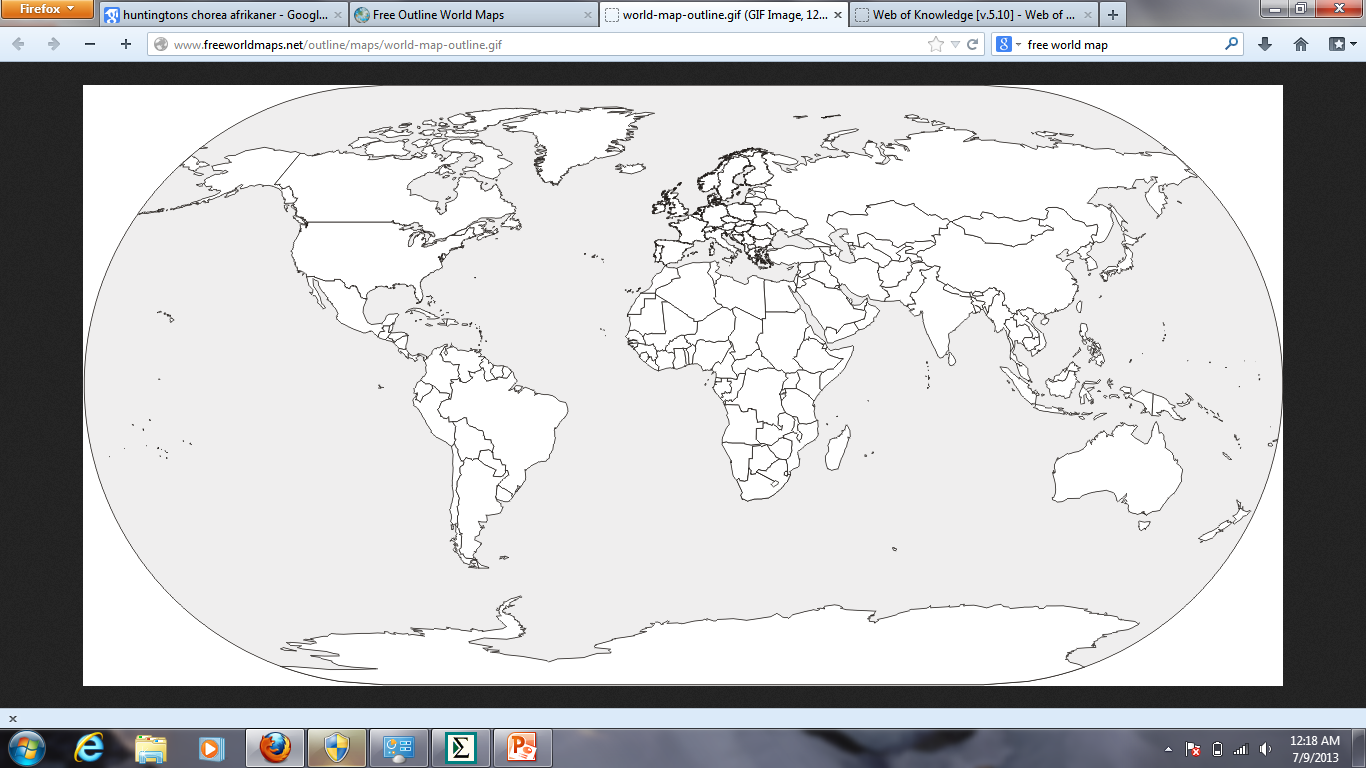 Magazi et al. 2008. South African Medical Journal 
Greeff, JM. 2007. Annals of Human Genetics
Hayden et al. 1980. South African Medical Journal
http://www.freeworldmaps.net/outline/maps/world-map-outline.gif
Skip
Huntington’s disease  discussion
Form hypotheses
Discuss hypotheses
Experimental study system
Simple model organisms

Controlled environments
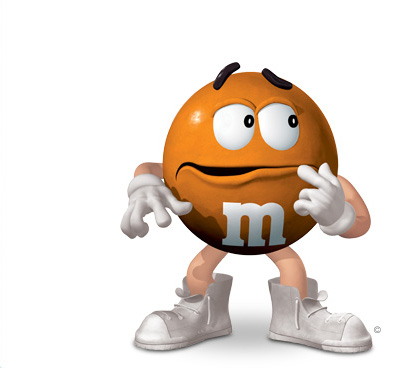 The elusive POISONOUS M&M
Haploid
Two color phenotypes of M&M’s
Reproduces asexually by fission
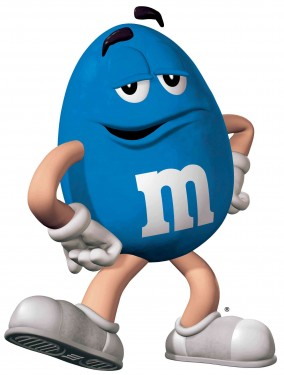 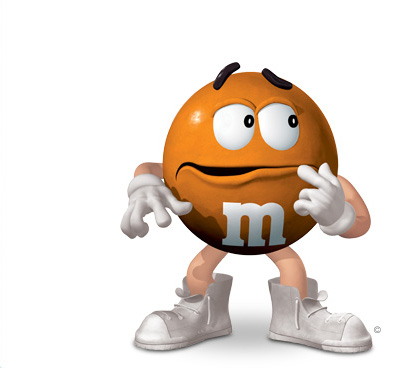 http://www.mms.com/#character
M&M fission
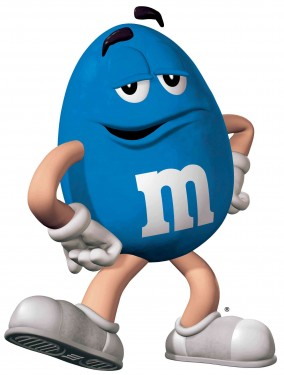 http://www.mms.com/#character
M&M fission
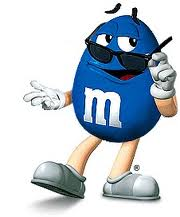 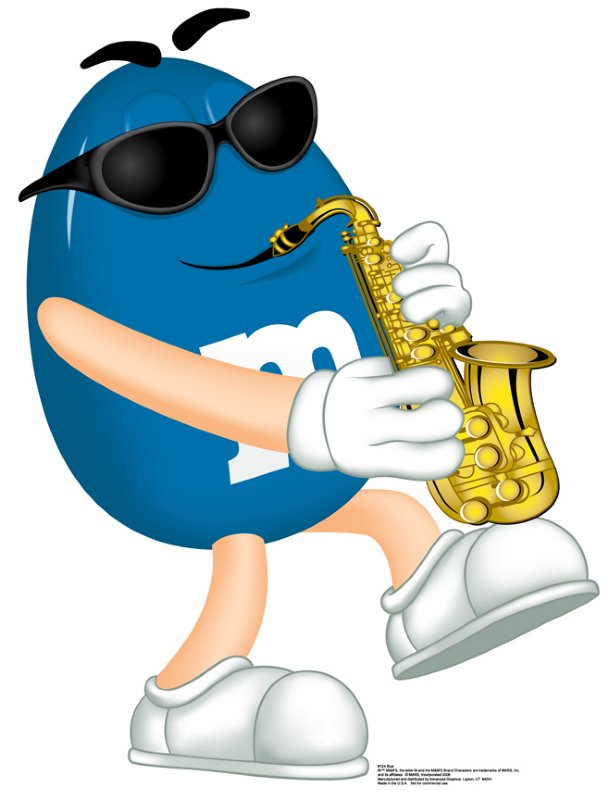 http://www.mms.com/#character
Please read through the activity instruction sheet silently.
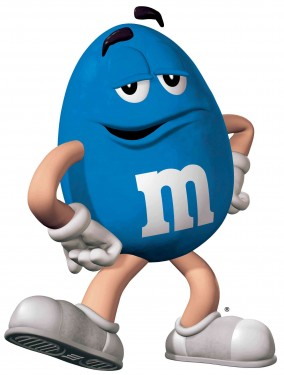 http://www.mms.com/#character
Questions?
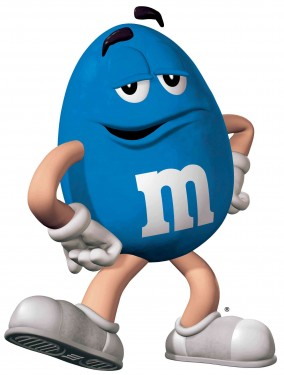 http://www.mms.com/#character
Please proceed through steps 1-4
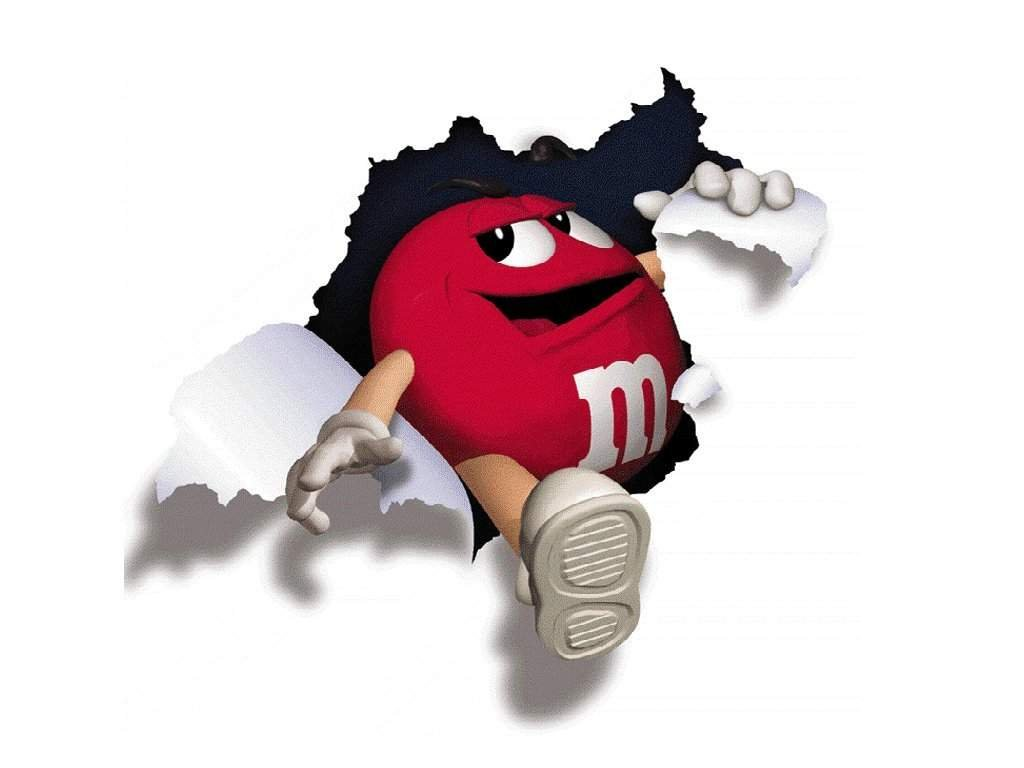 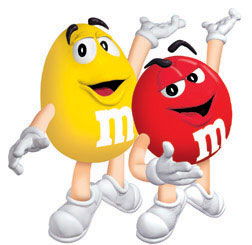 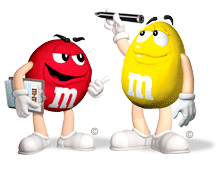 http://www.mms.com/#character
Please complete activity
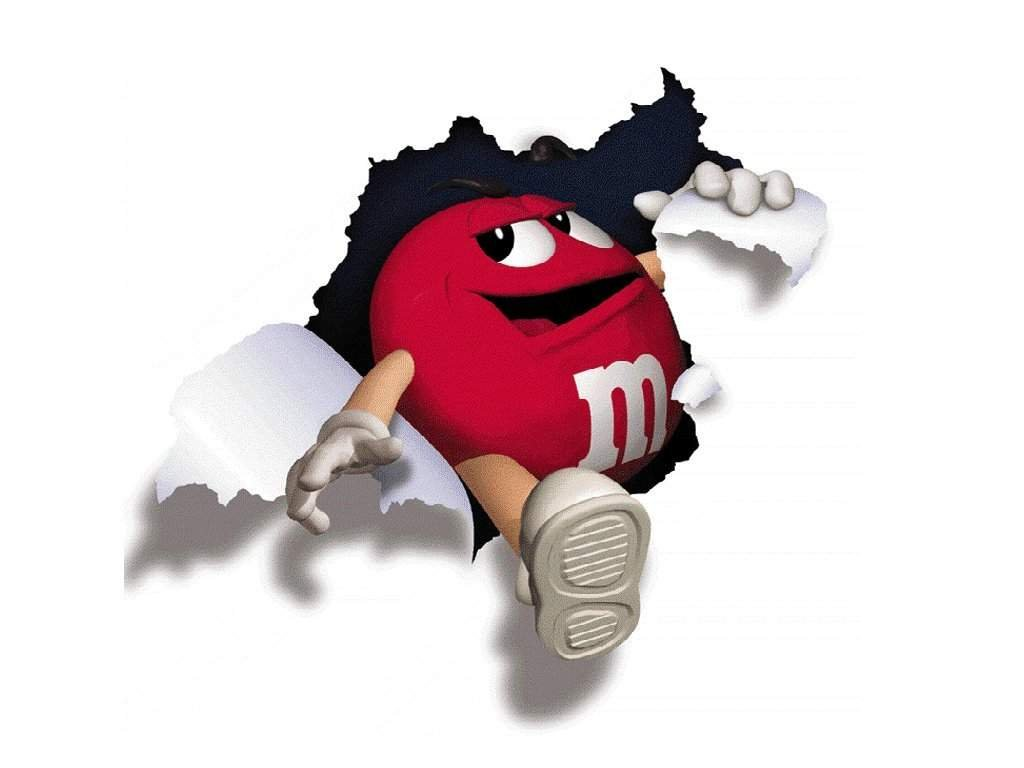 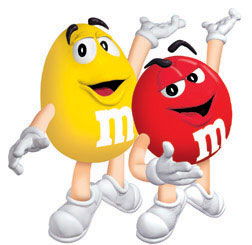 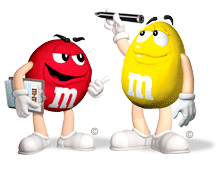 http://www.mms.com/#character
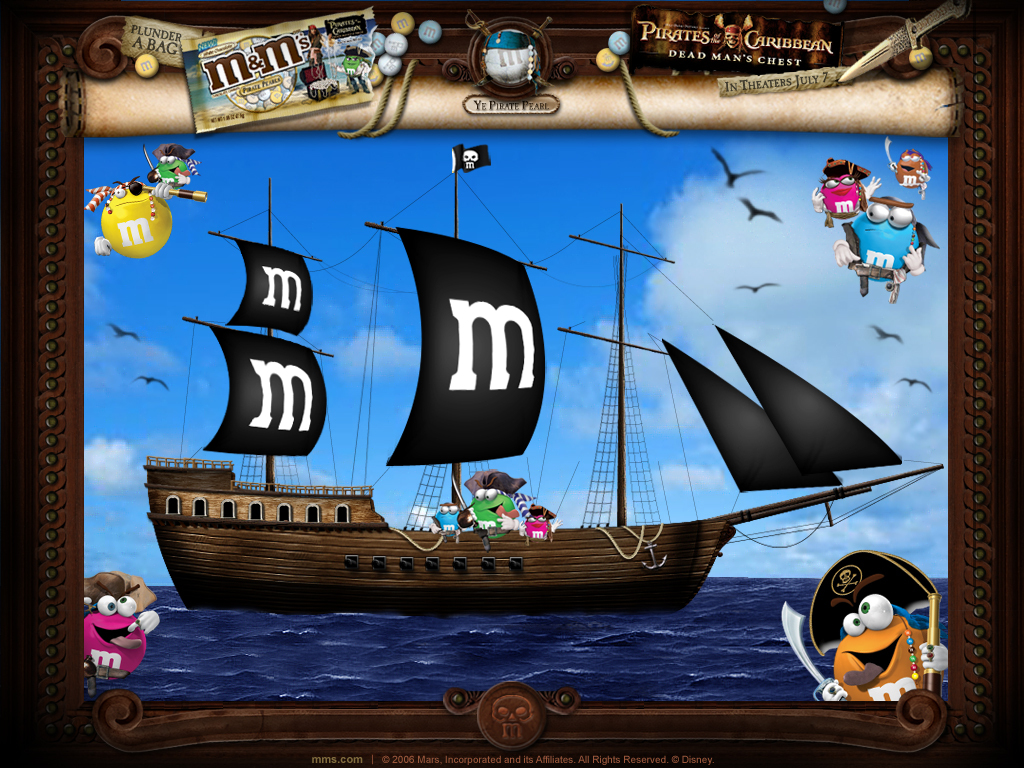 http://www.mms.com/#character
Frequency of Huntington’s Disease
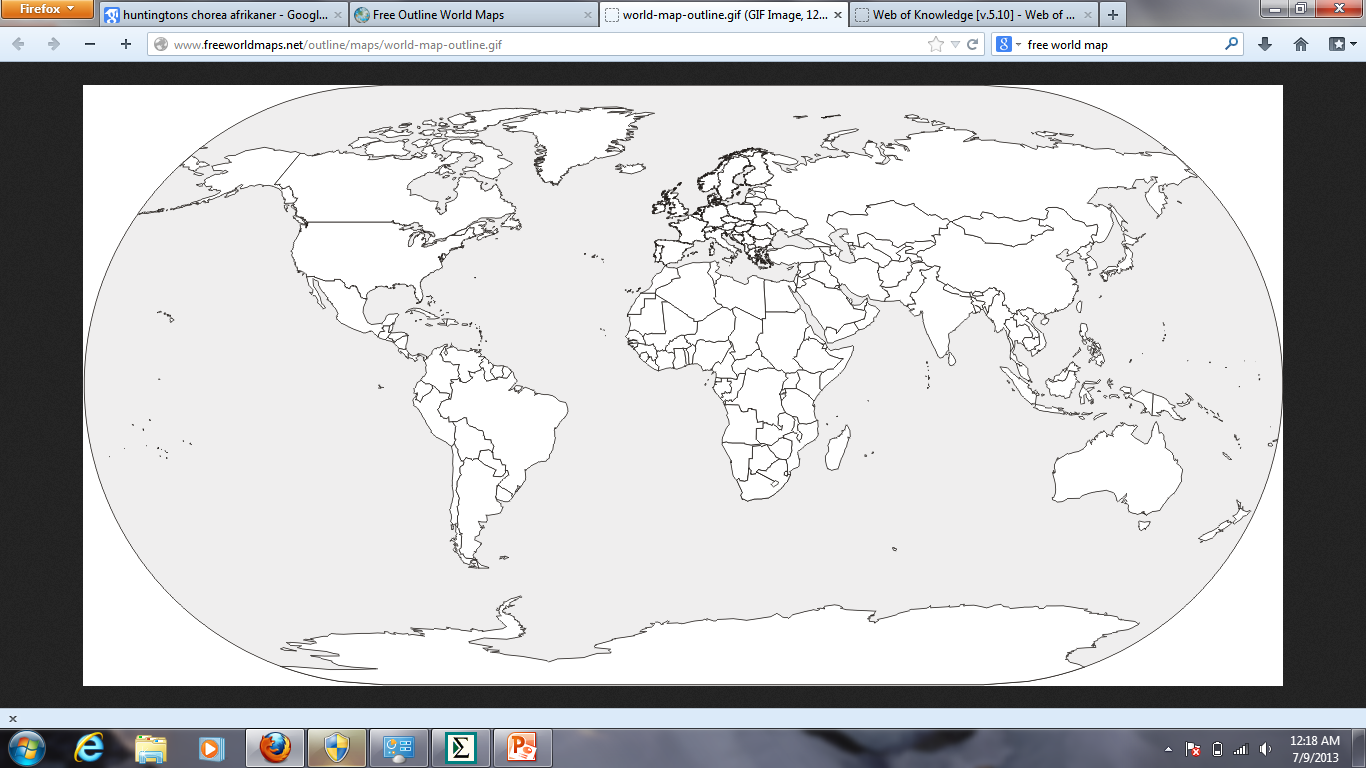 Magazi et al. 2008. South African Medical Journal 
Greeff, JM. 2007. Annals of Human Genetics
Hayden et al. 1980. South African Medical Journal
http://www.freeworldmaps.net/outline/maps/world-map-outline.gif
Frequency of Huntington’s Disease
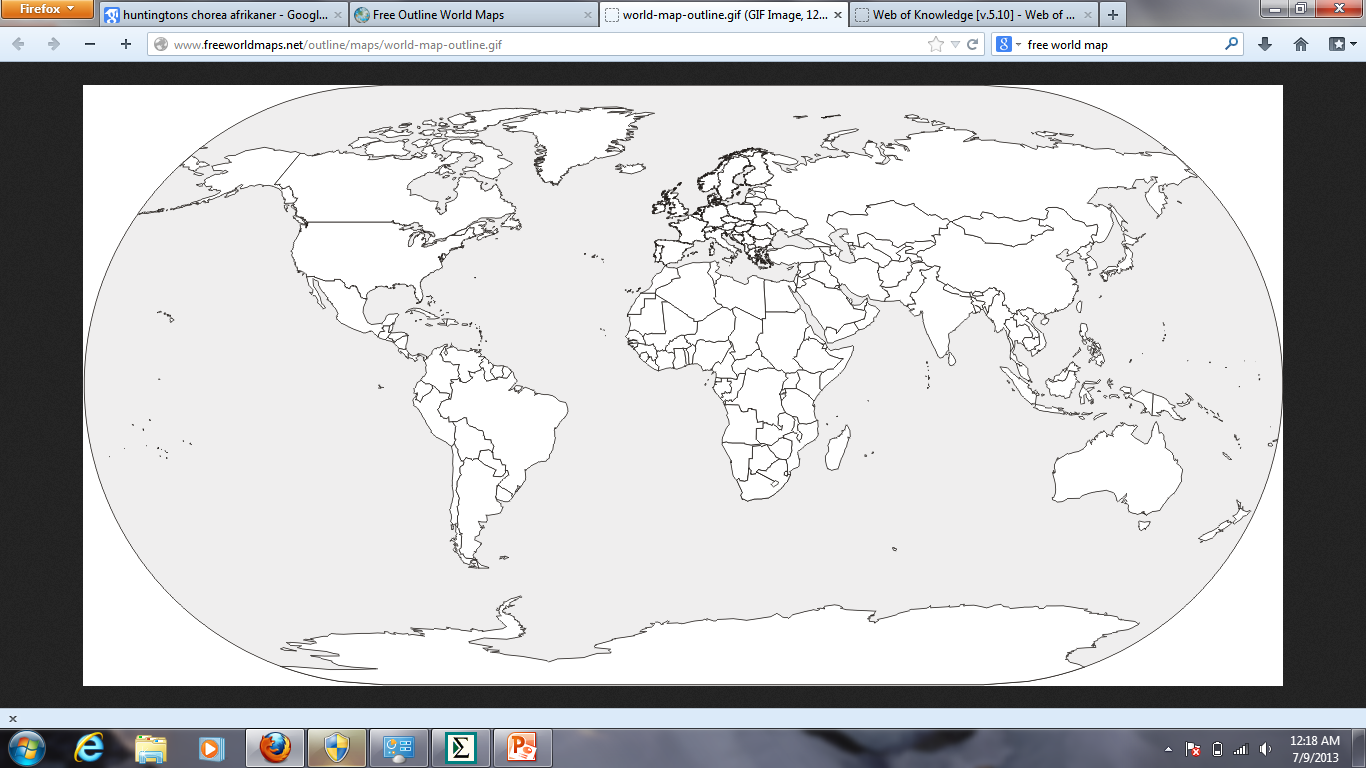 Magazi et al. 2008. South African Medical Journal 
Greeff, JM. 2007. Annals of Human Genetics
Hayden et al. 1980. South African Medical Journal
http://www.freeworldmaps.net/outline/maps/world-map-outline.gif
Learning outcomes
Students will be able to:

recognize an example of random genetic drift
explain how drift differs from natural selection
use drift to explain why it is incorrect to state that evolution leads to perfection
explain how population size influences the relative ability of drift to affect allele frequencies
graph data and formulate hypotheses to explain their observations
understand that multiple biological scenarios can result in drift (e.g. bottleneck, founder effect)
use a simulation program to evaluate the mechanisms of natural selection, mutation, and drift
Learning outcomes
Students will be able to:

recognize an example of random genetic drift
explain how drift differs from natural selection
use drift to explain why it is incorrect to state that evolution leads to perfection
explain how population size influences the relative ability of drift to affect allele frequencies
graph data and formulate hypotheses to explain their observations
understand that multiple biological scenarios can result in drift (e.g. bottleneck, founder effect)
use a simulation program to evaluate the mechanisms of natural selection, mutation, and drift
Post-tidbit
Learning outcomes
Students will be able to:

recognize an example of random genetic drift
explain how drift differs from natural selection
use drift to explain why it is incorrect to state that evolution leads to perfection
explain how population size influences the relative ability of drift to affect allele frequencies
graph data and formulate hypotheses to explain their observations
understand that multiple biological scenarios can result in drift (e.g. bottleneck, founder effect)
use a simulation program to evaluate the mechanisms of natural selection, mutation, and drift
Activities and assessments for these outcomes
Simulation homework
Introduced after tidbit
Discussed in next class
another formative assessment
Summative assessment

Conservation case study
Discussed in next class
Covers bottlenecks
Formative assessment
Simulation
PopG (alternative programs available)

Allows alteration of numerous parameters 
Population size (drift)
Fitness
Migration, mutation
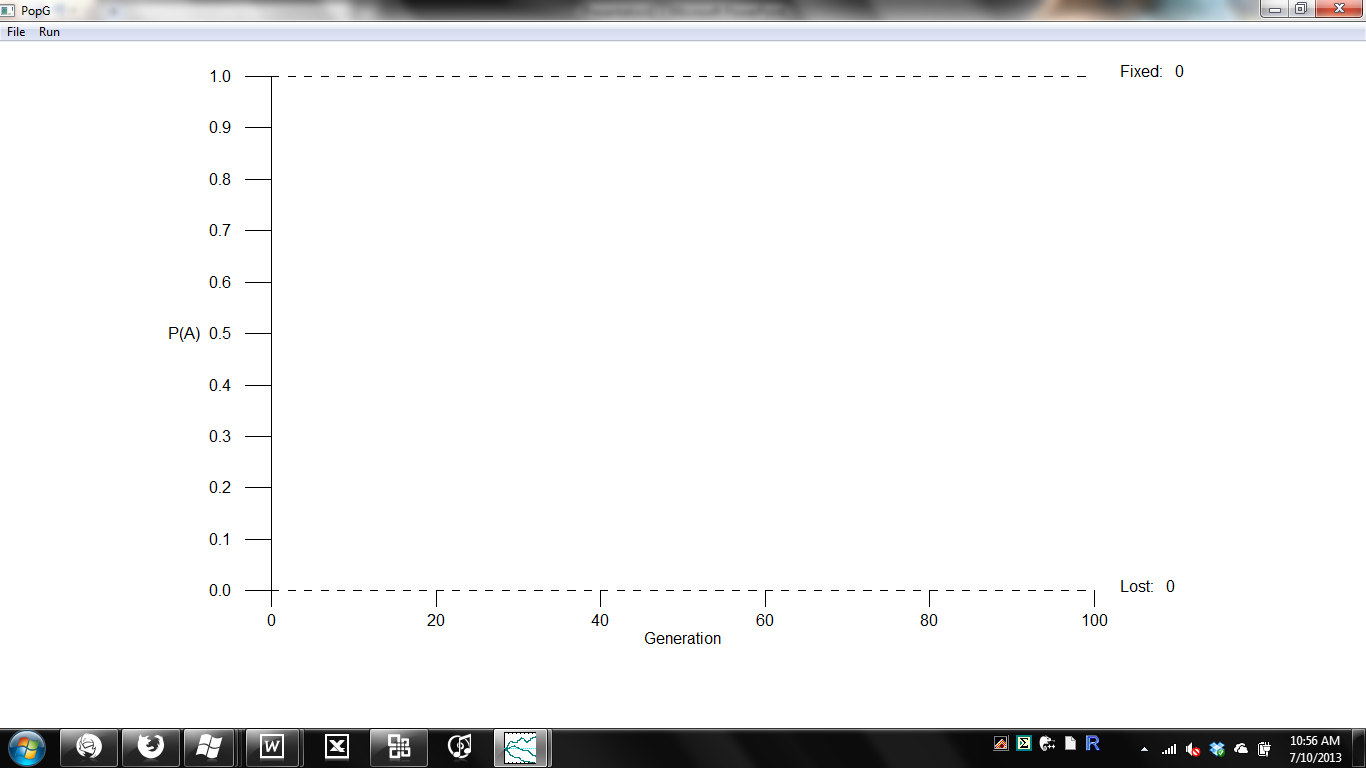 PopG v.3.3
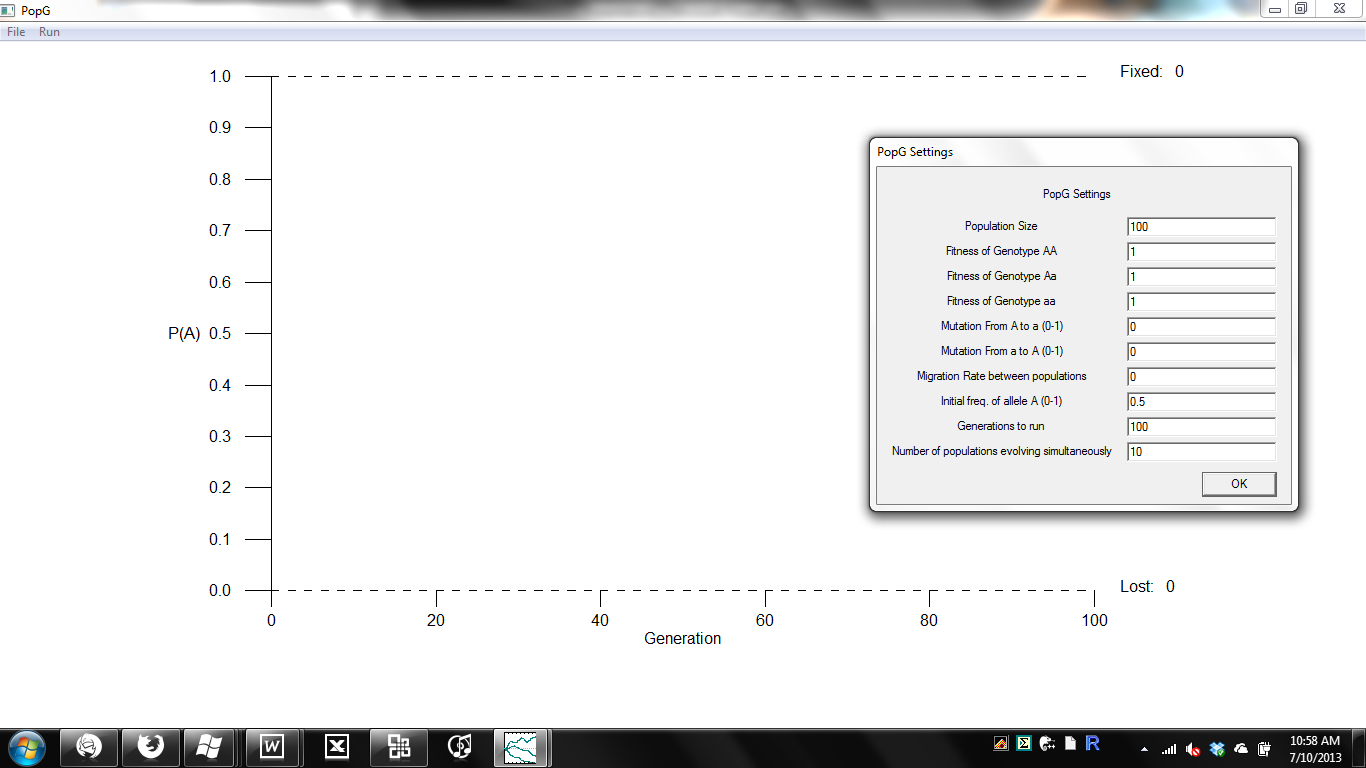 PopG v.3.3
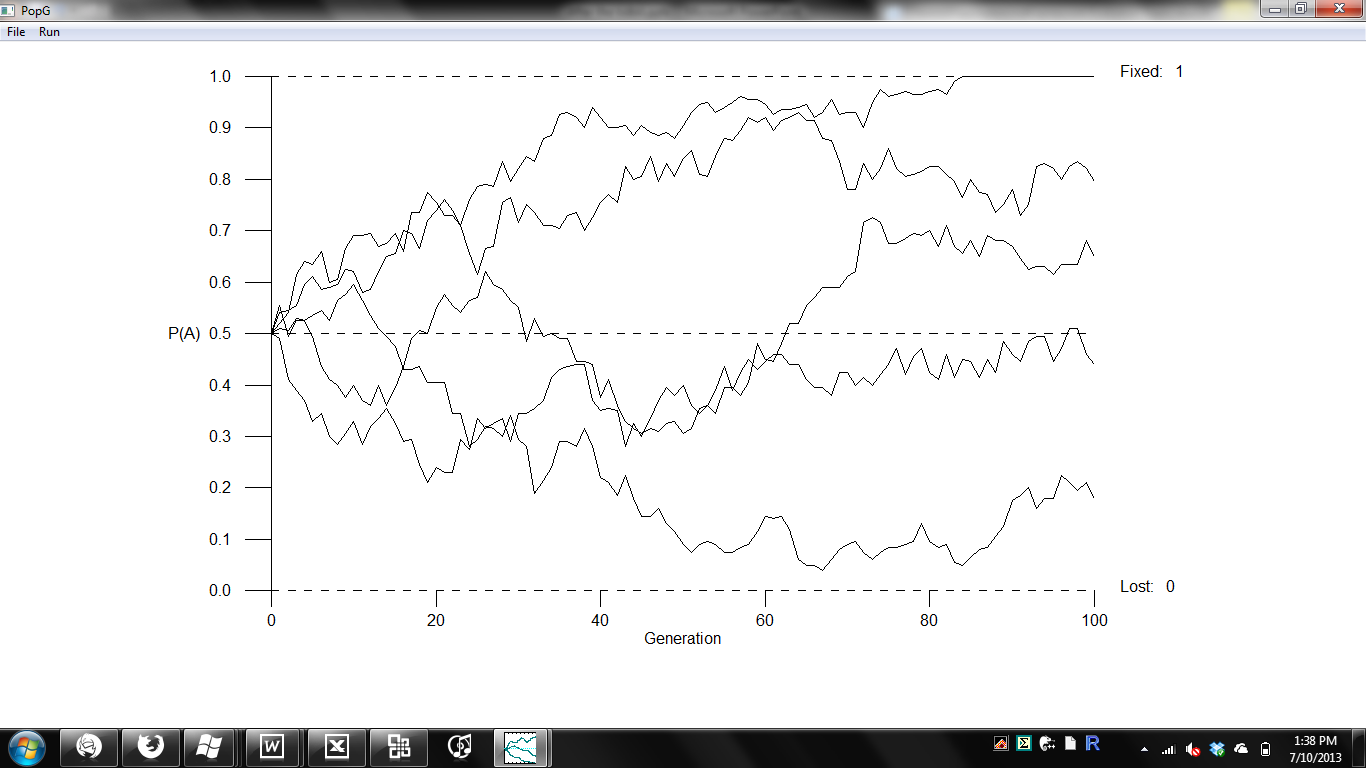 PopG v.3.3
Example homework questions
How would you predict allele frequencies might fluctuate as population sizes are decreased? And when increased?

Introduce selection into your simulations. What should happen if the AA genotype has a fitness of 0.9, and Aa and aa fitnesses of 1? Set these fitnesses and set population sizes to 25. Were your predictions supported?
Activities and assessments for these outcomes
Simulation homework
Introduced after tidbit
Discussed in next class
another formative assessment
Summative assessment

Conservation case study
Discussed in next class
Covers bottlenecks
Formative assessment
Assessments & Related Activities
Simulation homework
Introduced after tidbit
Discussed in next class
another formative assessment
Summative assessment

Conservation case study
Discussed in next class
Covers bottlenecks
Formative assessment
Conservation case study
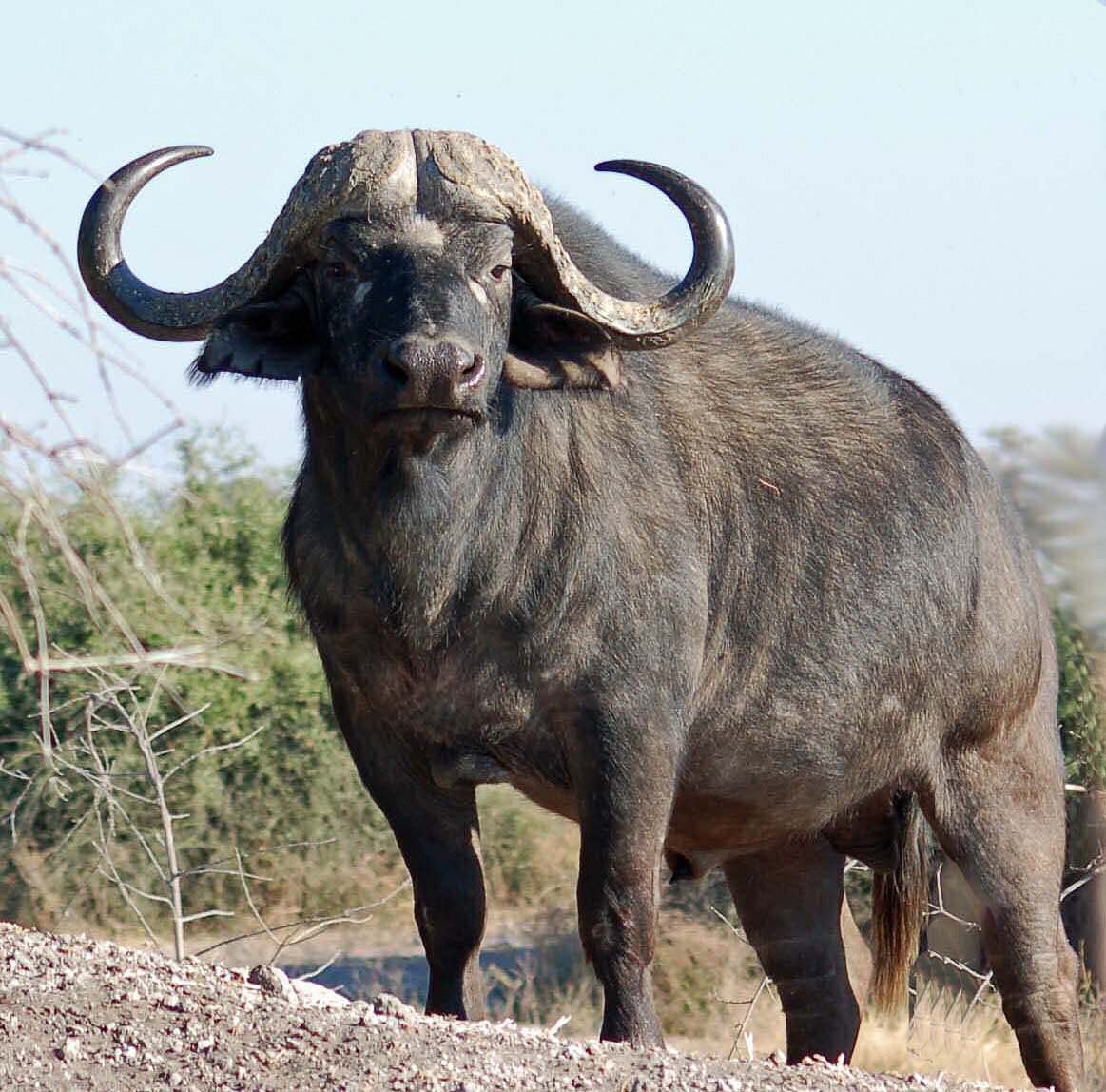 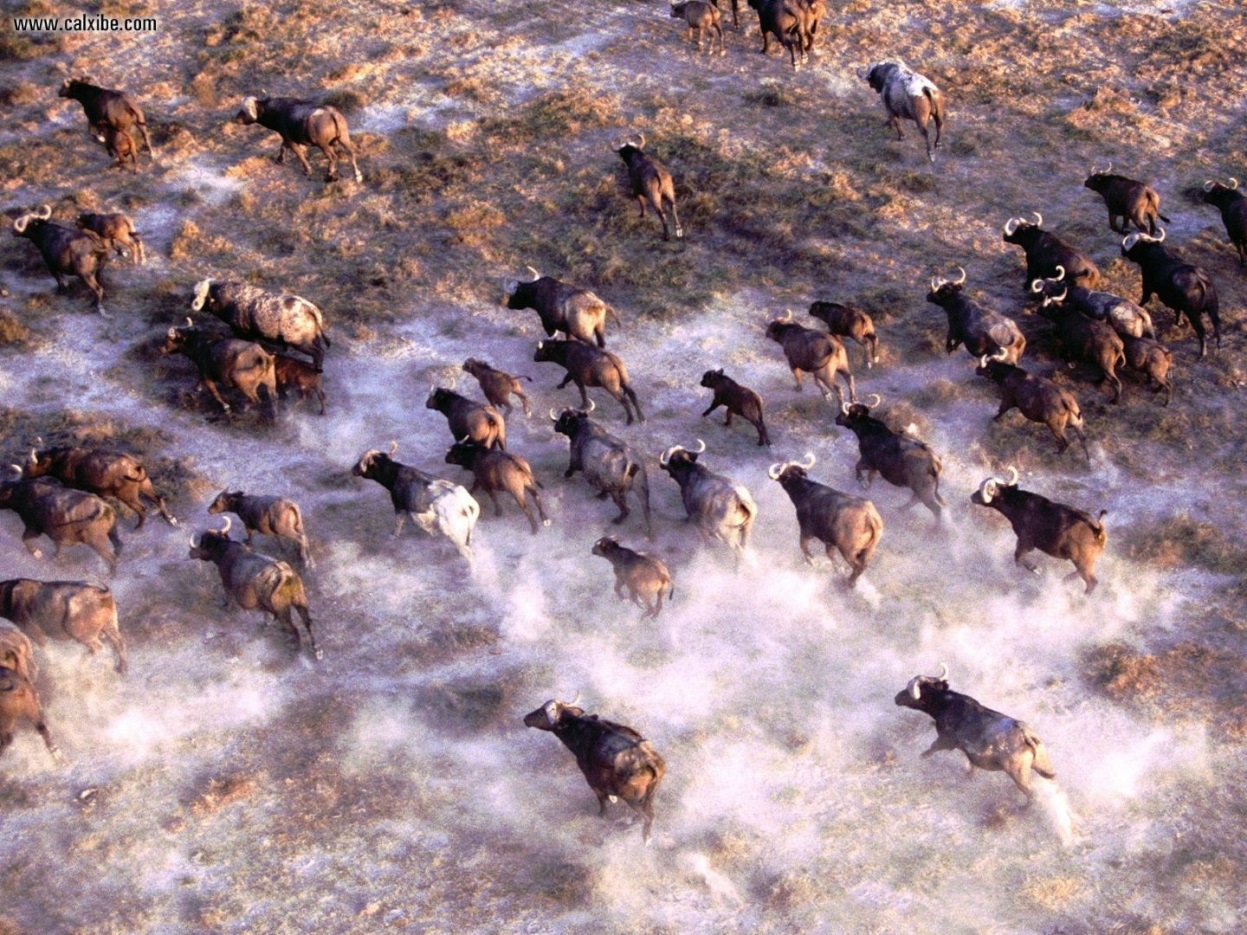 http://www.hsd3.org/HighSchool/Teachers/MATTIXS/Mattix%20homepage/studentwork/Kyle%20Kohn%20web%20page/Cape%20buffalo.htm
http://www.sharewallpapers.org/d/3444-1/Stampede---African-Cape-Buffalo-Herd-1.jpeg
Conservation case study
Cape buffalo (Syncerus caffer caffer)
Historically widespread and panmictic

Currently confined to protected areas
Isolation of populations

How might this affect genetic diversity?
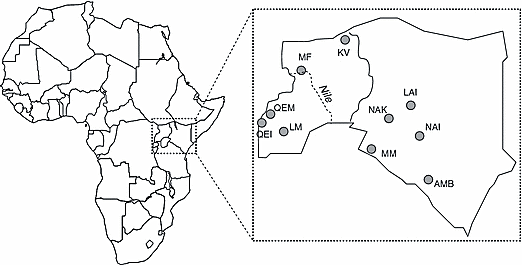 Heller et al. 2010. Molecular Ecology. 19:1324-1334
Discuss in groups
     Propose hypotheses
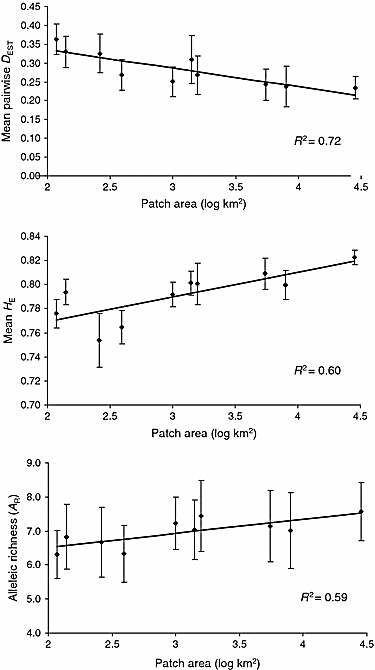 Heller et al. 2010. Molecular Ecology
Instructor notes
Background information
Possible activities
Reserves are of different sizes (area)

Reserves support different size populations

Researchers quantified allelic diversity (amongst other things)

Go back to group discussions. Formulate hypotheses. Draw a figure with your expectations
Group discussions formulating hypotheses

Have groups draw hypothetical results

Have class discuss drawings of multiple groups

After data is presented, have students discuss what they would expect if selection were at play (e.g. bovine tuberculosis is a big problem for many wild ungulates)